Automatic Detection of Volcanic Rootless Cones in Mars Satellite Imagery
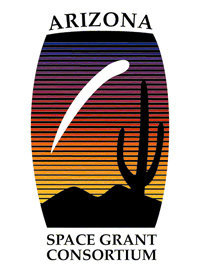 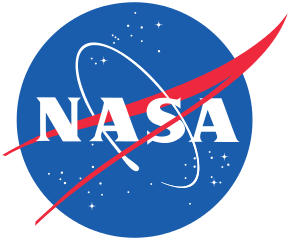 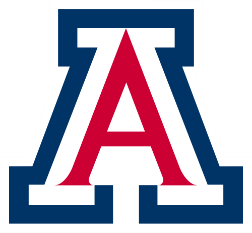 Arizona/NASA Space Grant Consortium Statewide Symposium
April 18, 2015


Alexander Alvarez1,2, Leon Palafox2, Christopher Hamilton2
1Biomedical Engineering, University of Arizona, Tucson, Arizona; 2Lunar and Planetary Laboratory, University of Arizona, Tucson, Arizona
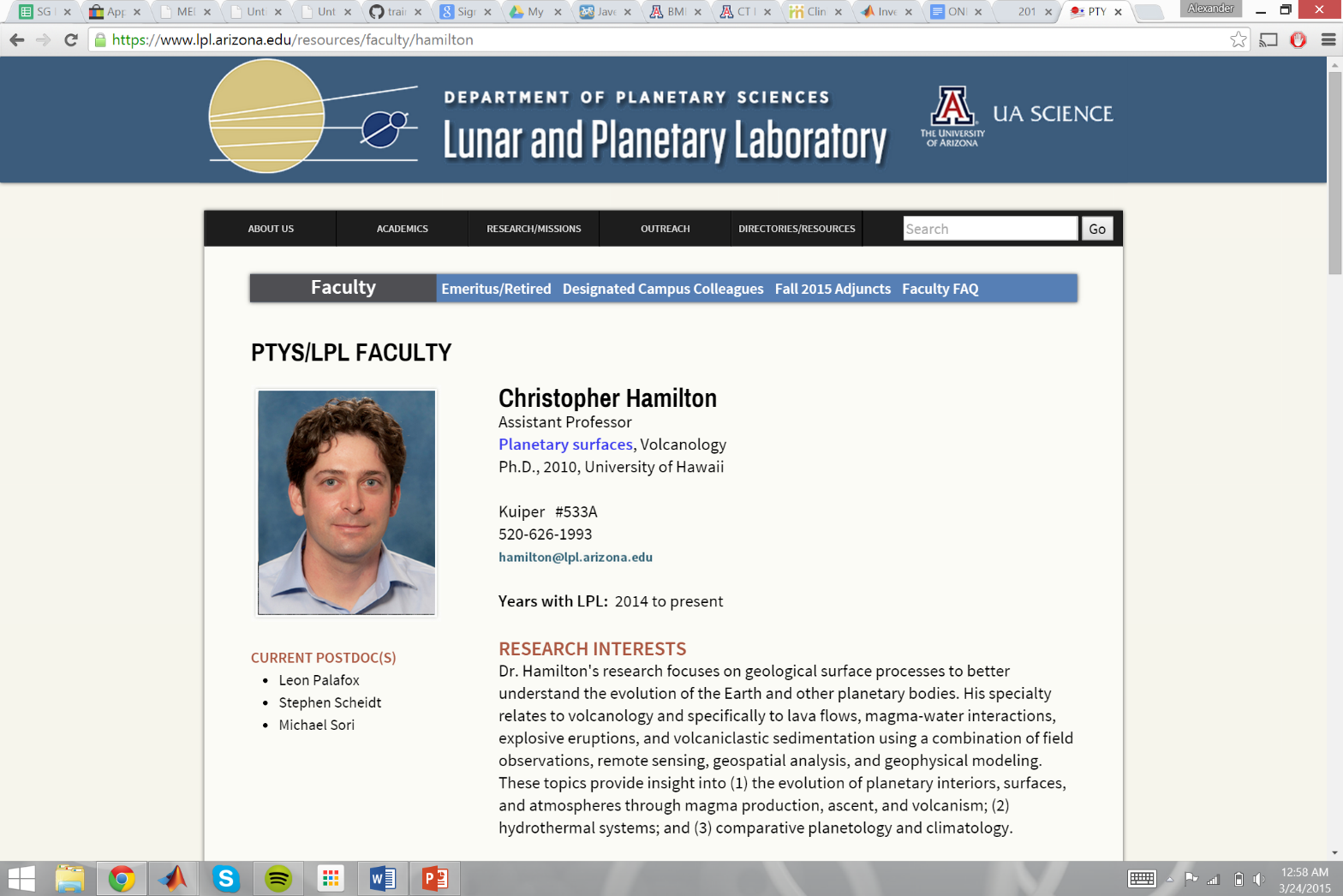 1
Introduction – Problem Statement
Problem Statement
Manual identification of VRCs in high-resolution                                            images of the Martian landscape is inefficient                                       and can be shrouded by equifinality

Objective
Develop a support vector machine algorithm to automatically detect and distinguish VRCs with high accuracy
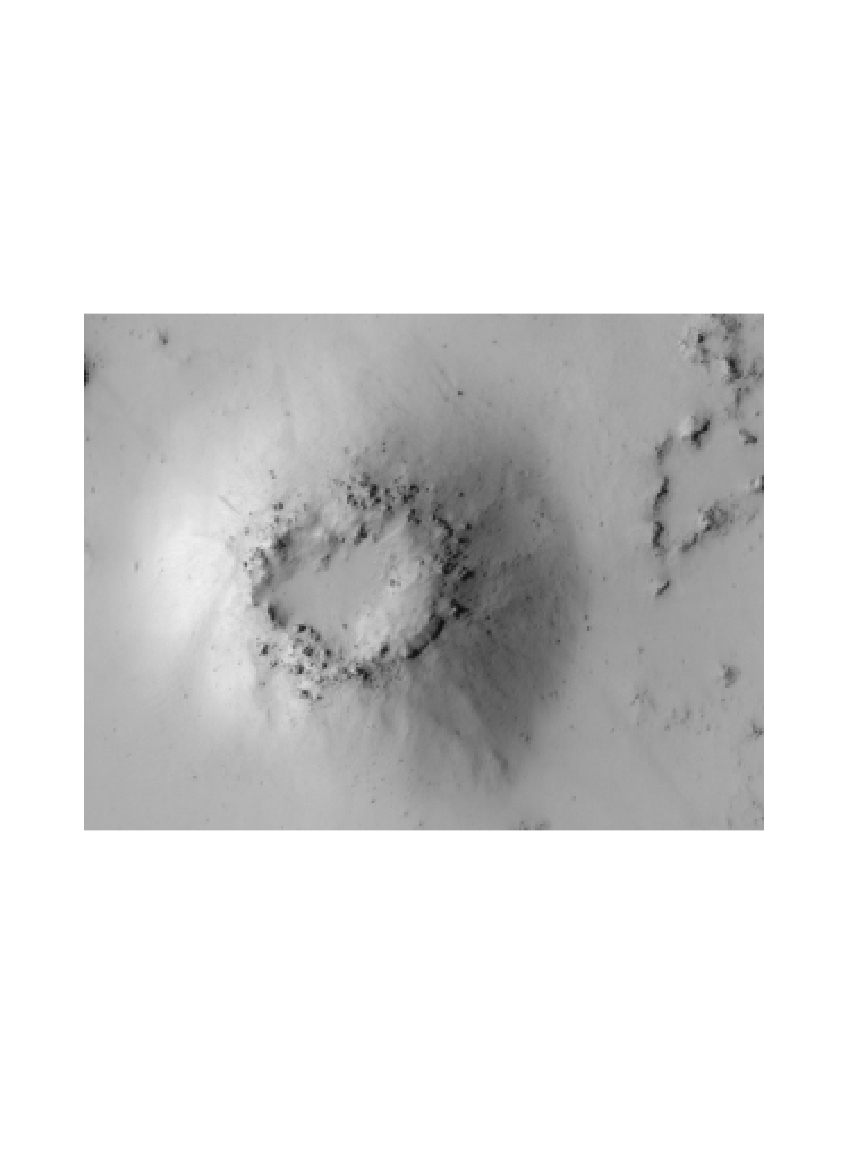 Source: uahirise.org
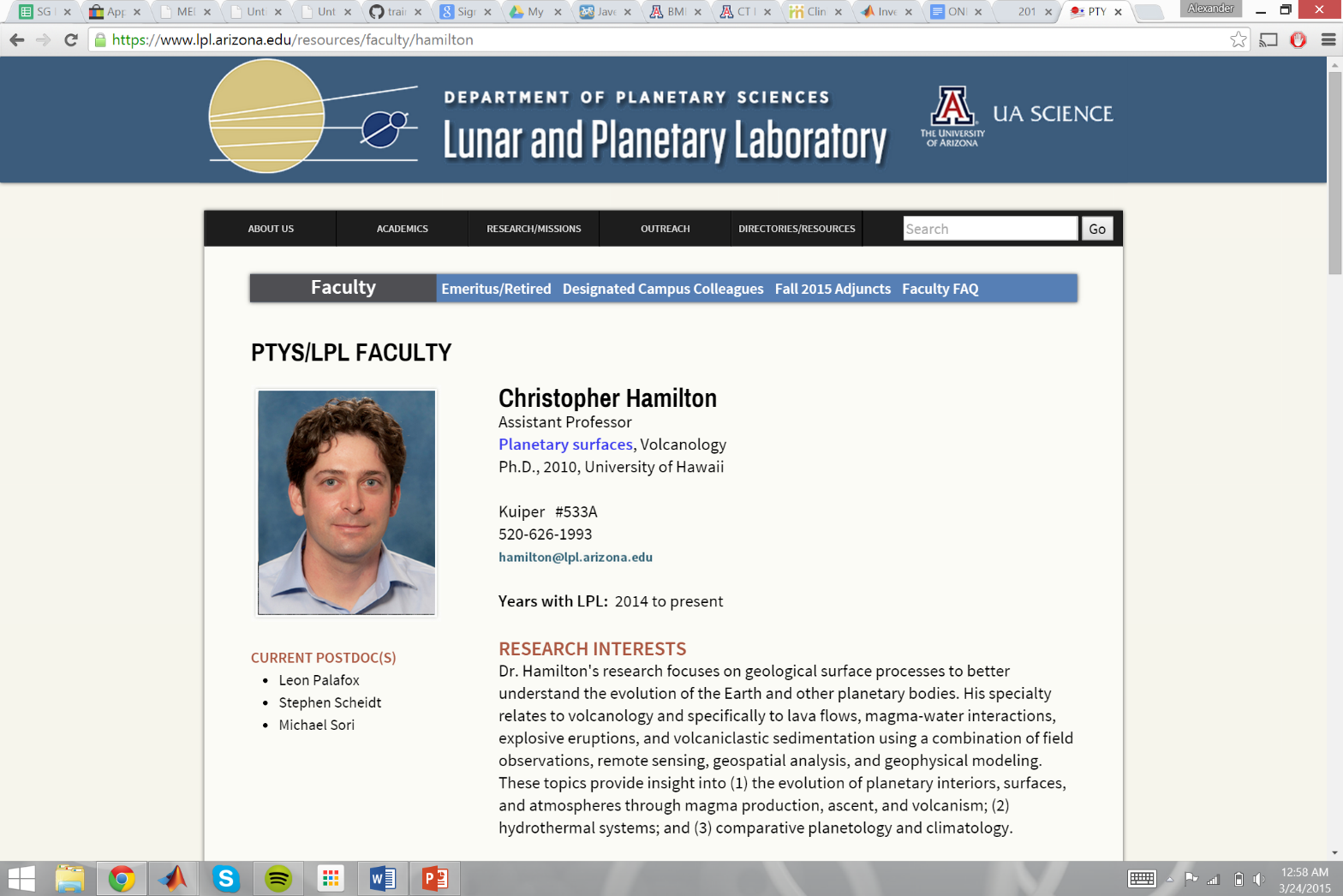 2
Introduction – Volcanic Rootless Cones
Result from explosive lava-ice interactions
Demonstrate when surface of lava flow moves
Distinguishing cones from craters is not always easy
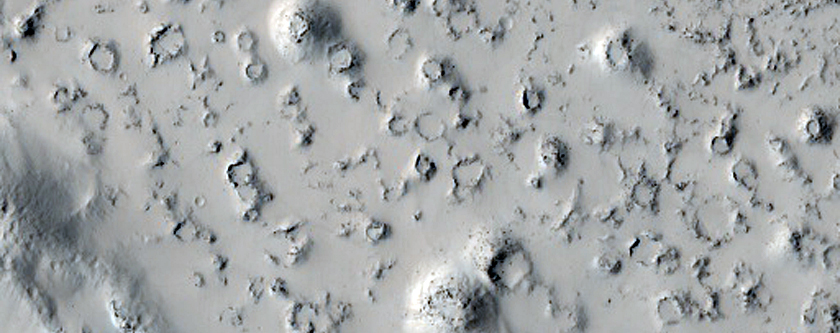 Source: uahirise.org
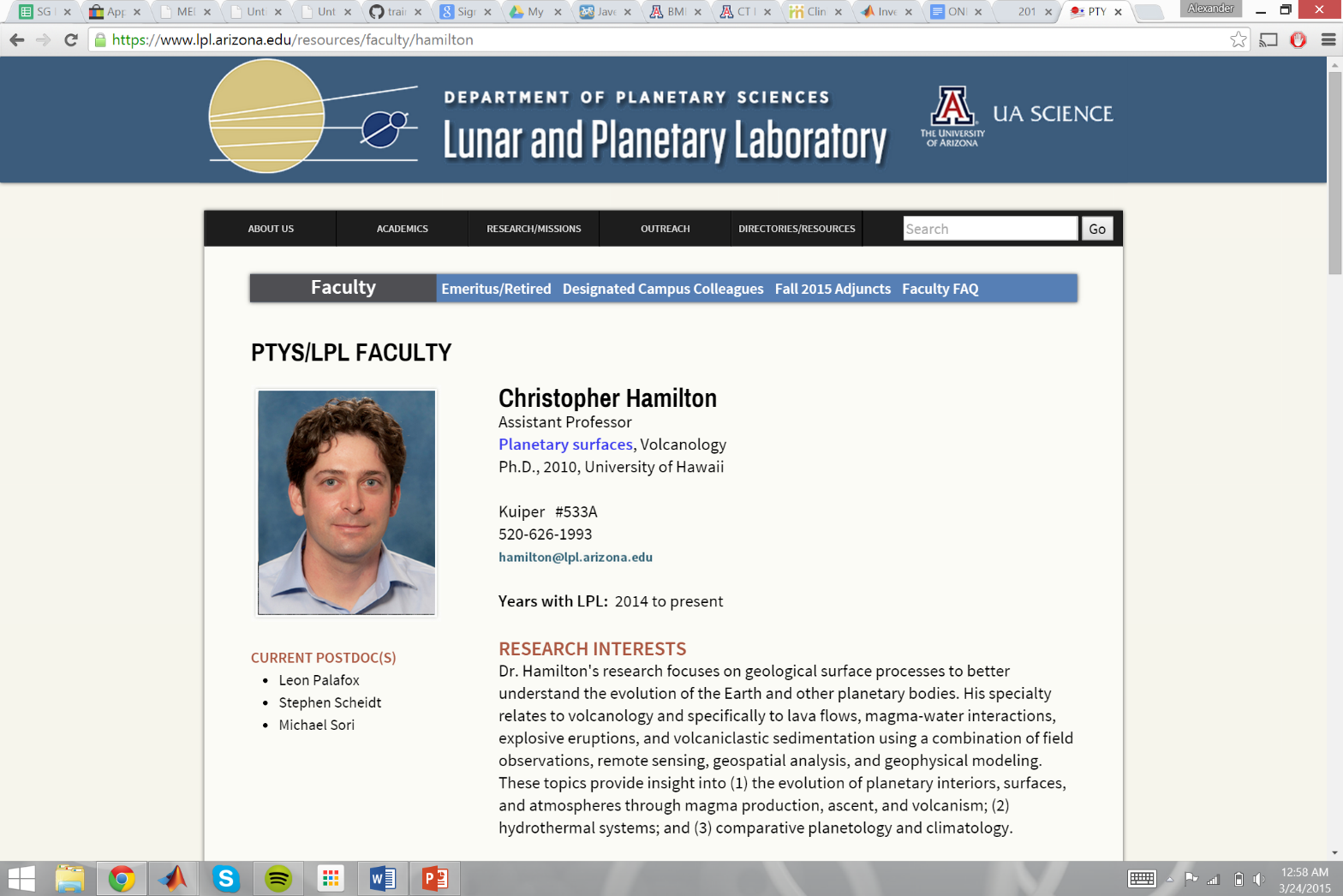 3
Introduction – Support Vector Machines
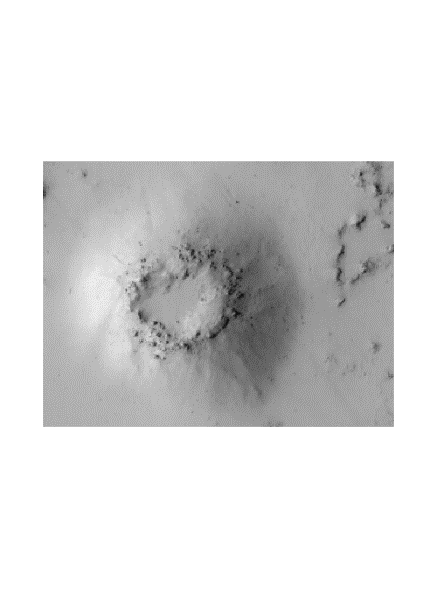 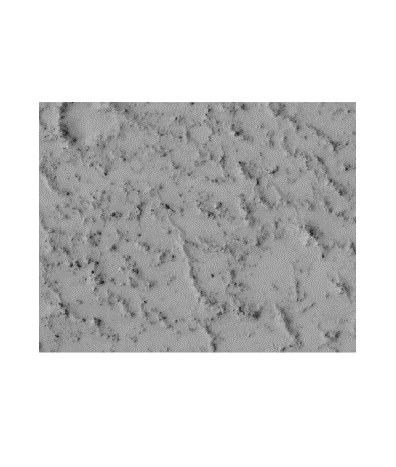 Task: Separate the Blue Triangles from the Yellow Circles
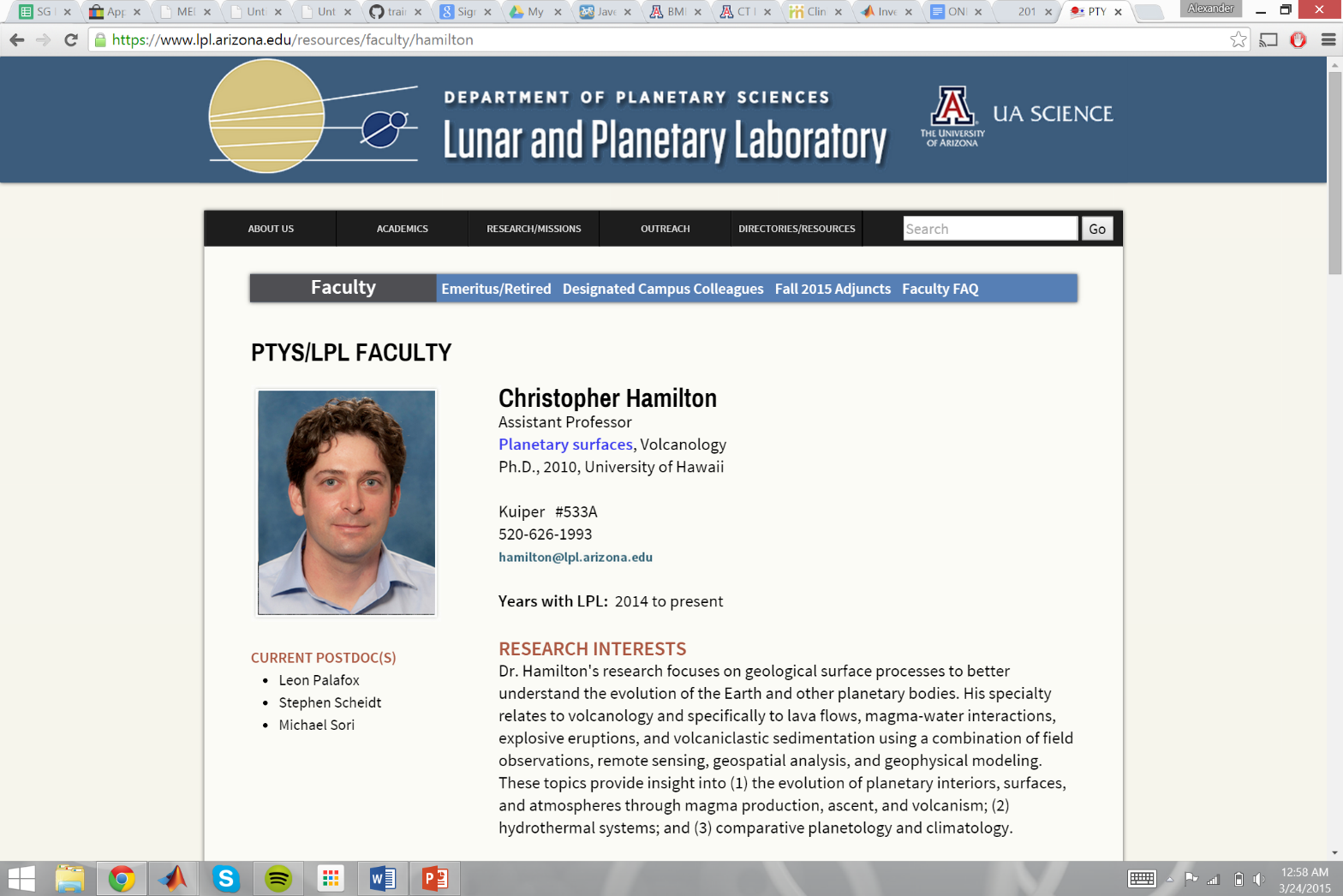 4
Methods – General Algorithm Structure
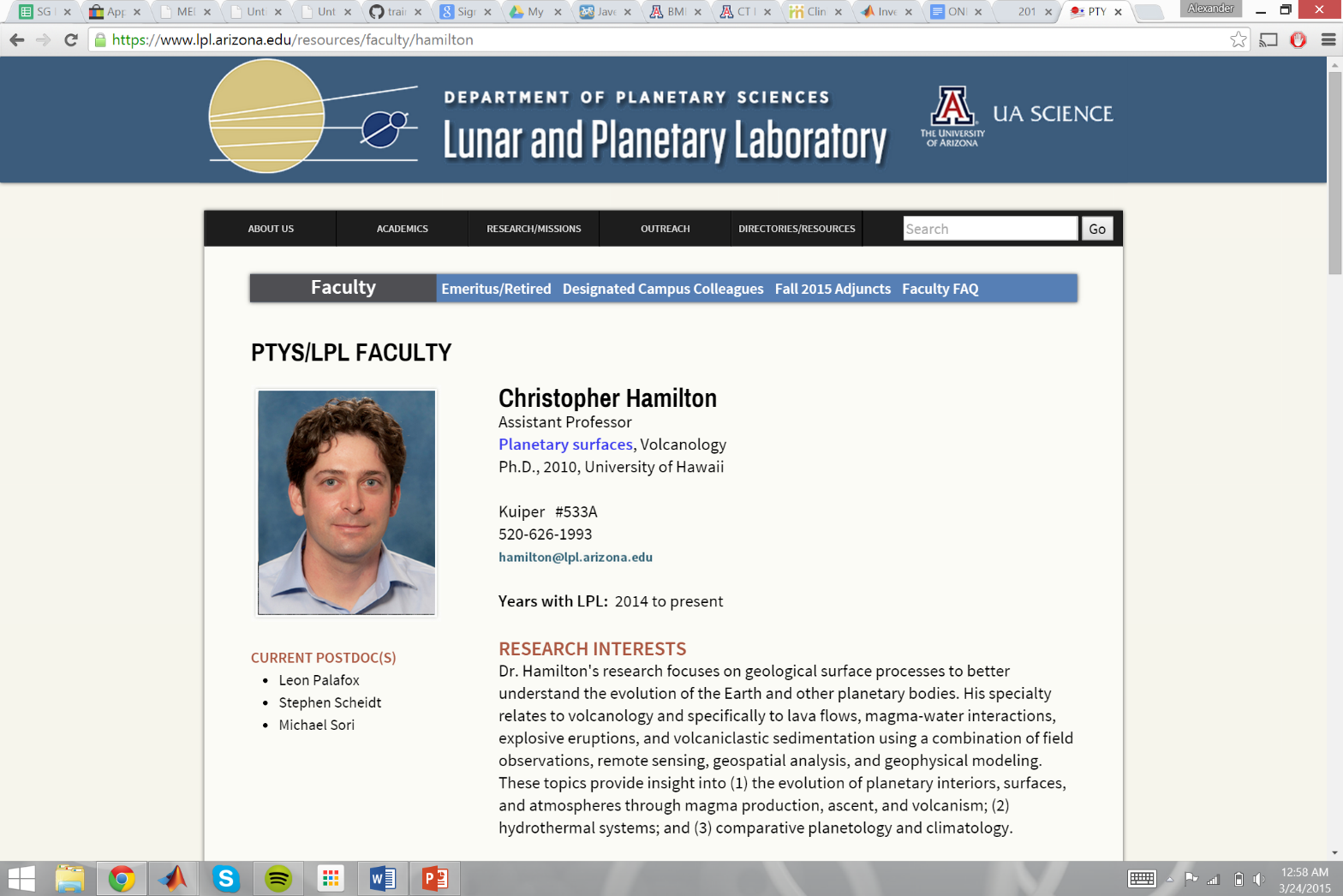 5
Methods – Histogram of Oriented Gradients
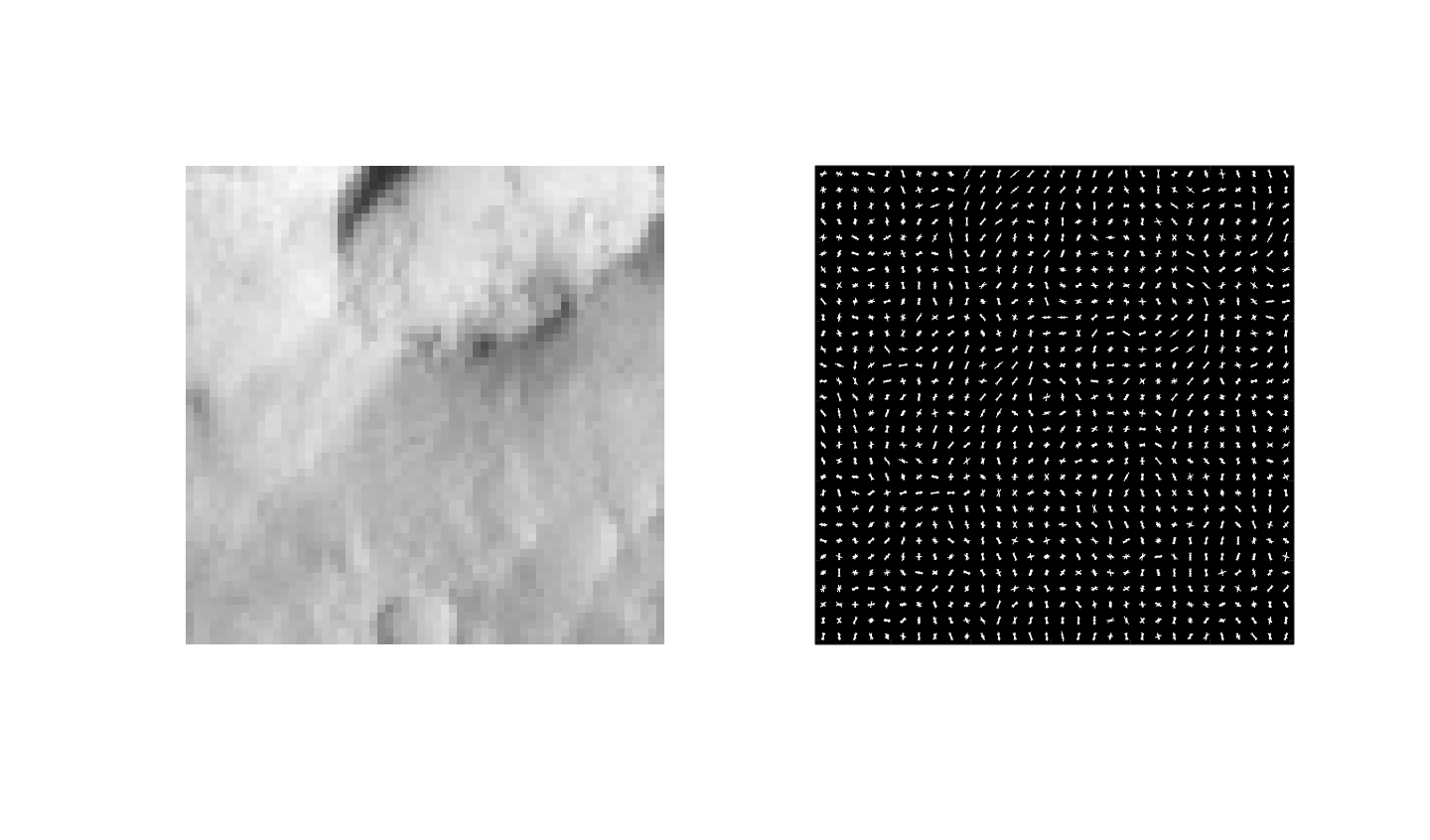 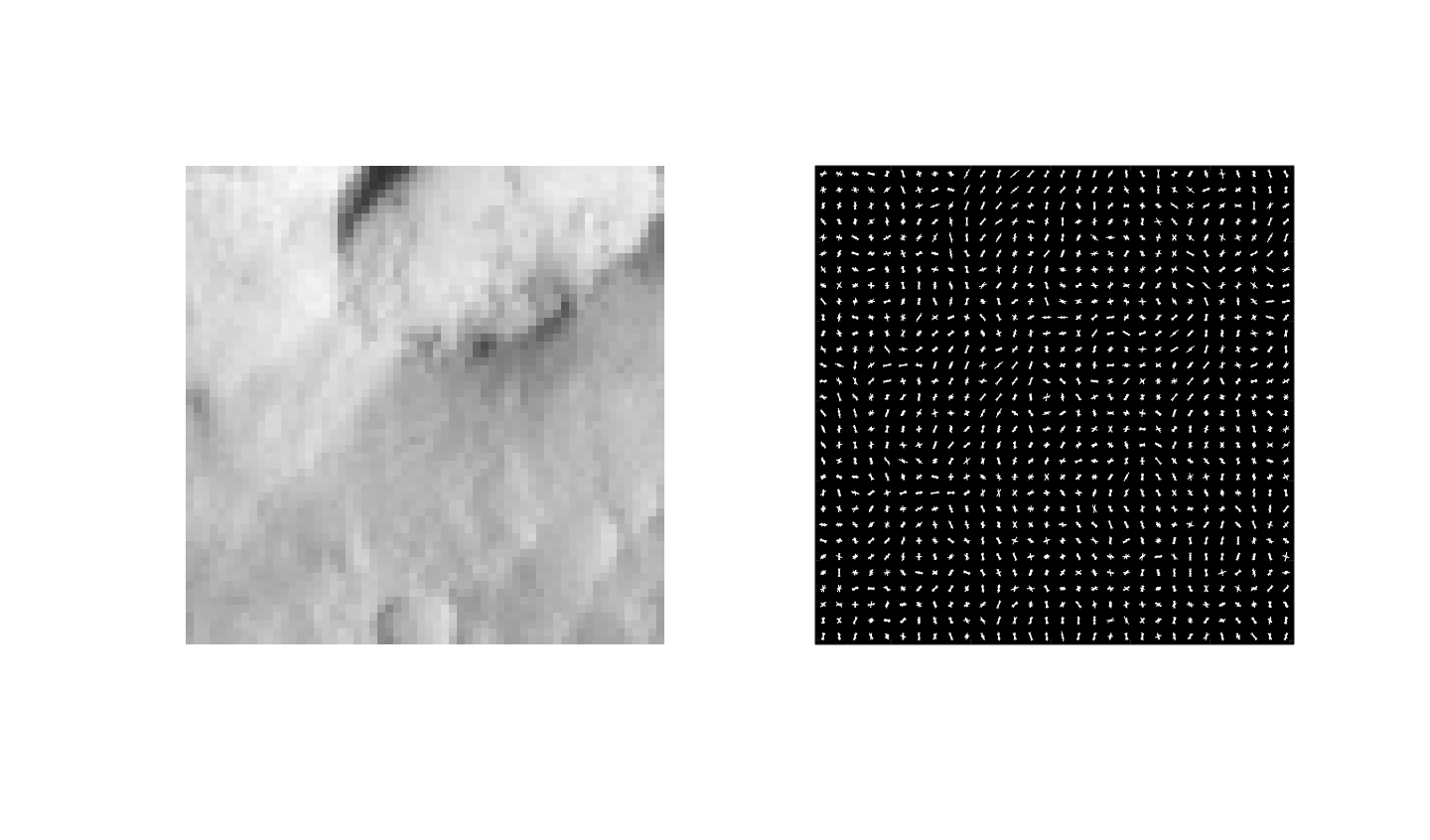 Original Image
HOG
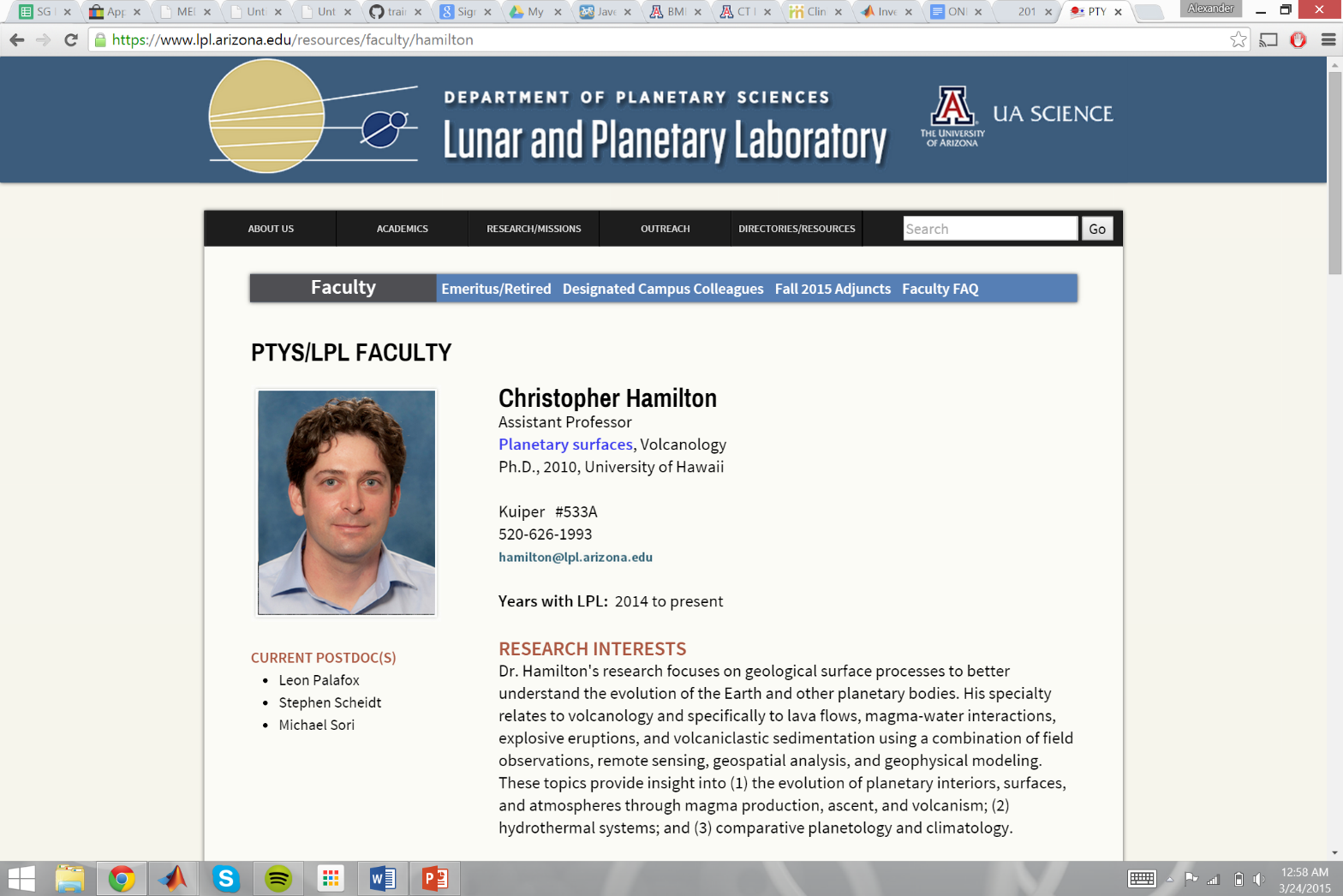 6
Methods – Principle Components Analysis
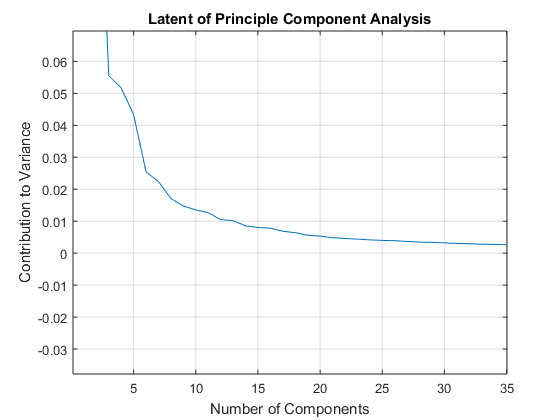 Method of reducing dimensionality in data
Find orthogonal component vectors that can describe the dataset 
Determine number of components necessary using the variance explained by each component
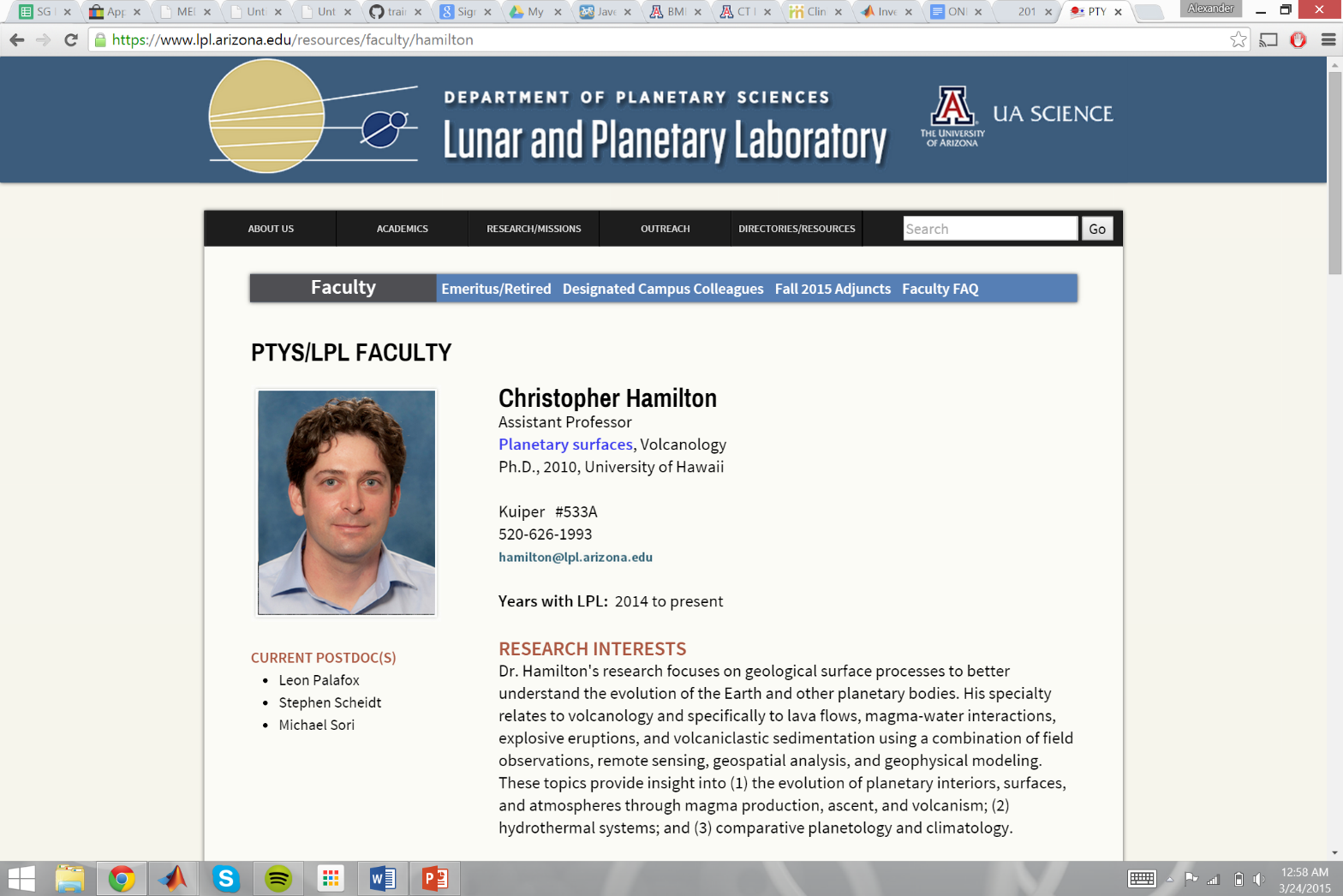 7
Results - Maps
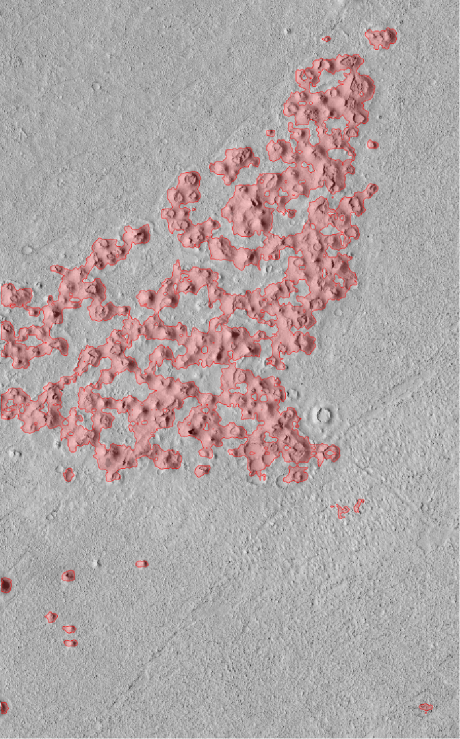 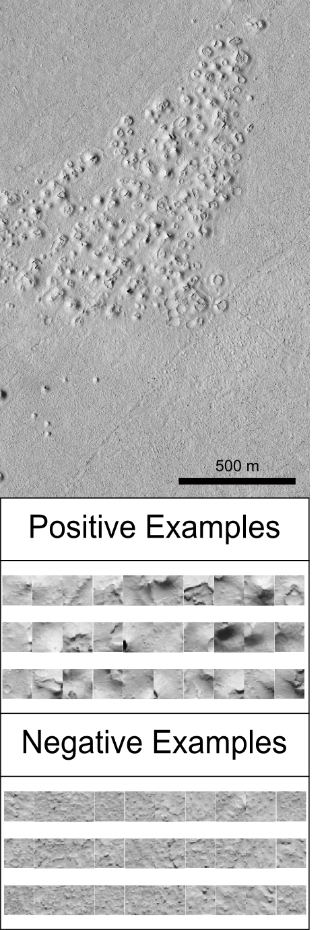 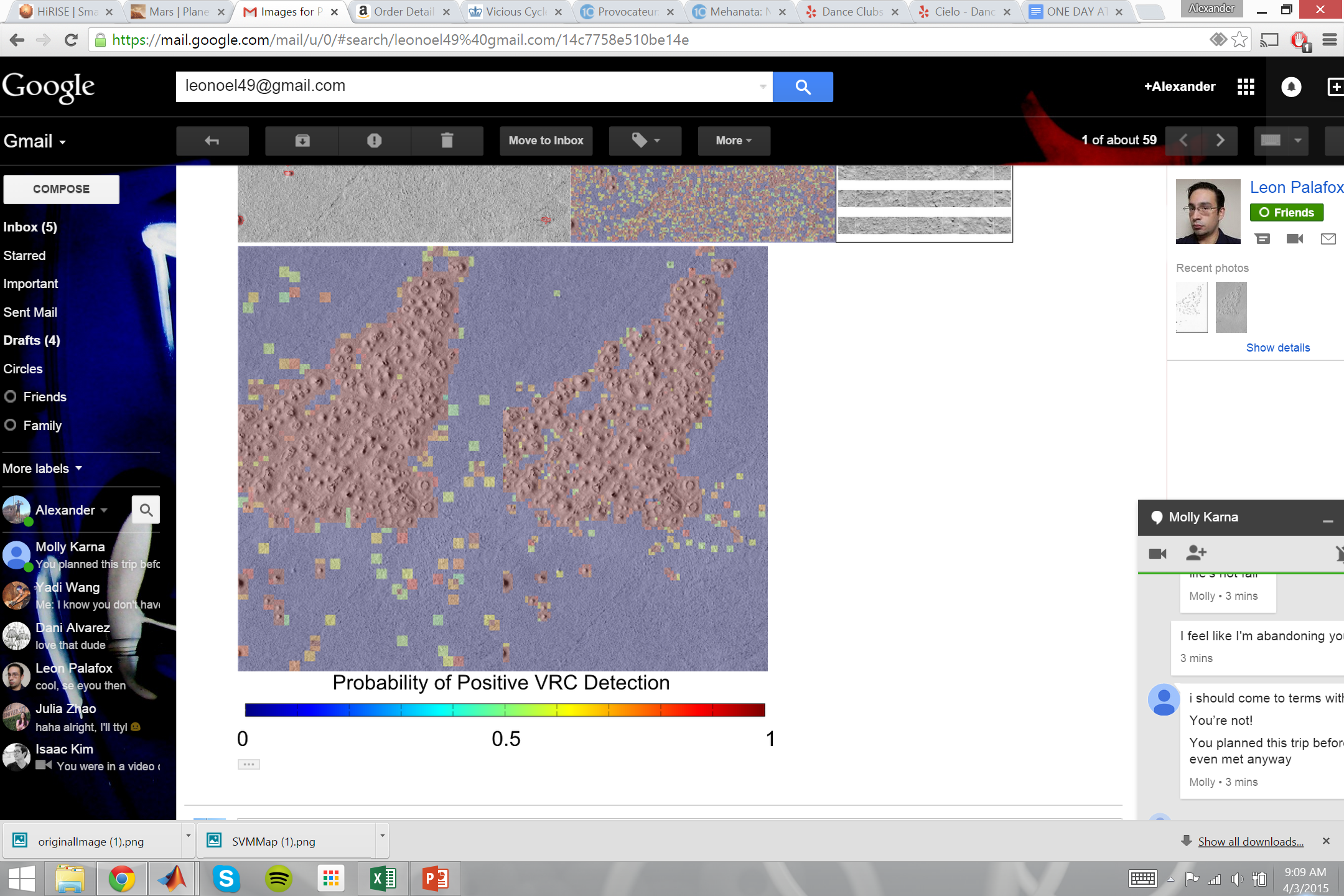 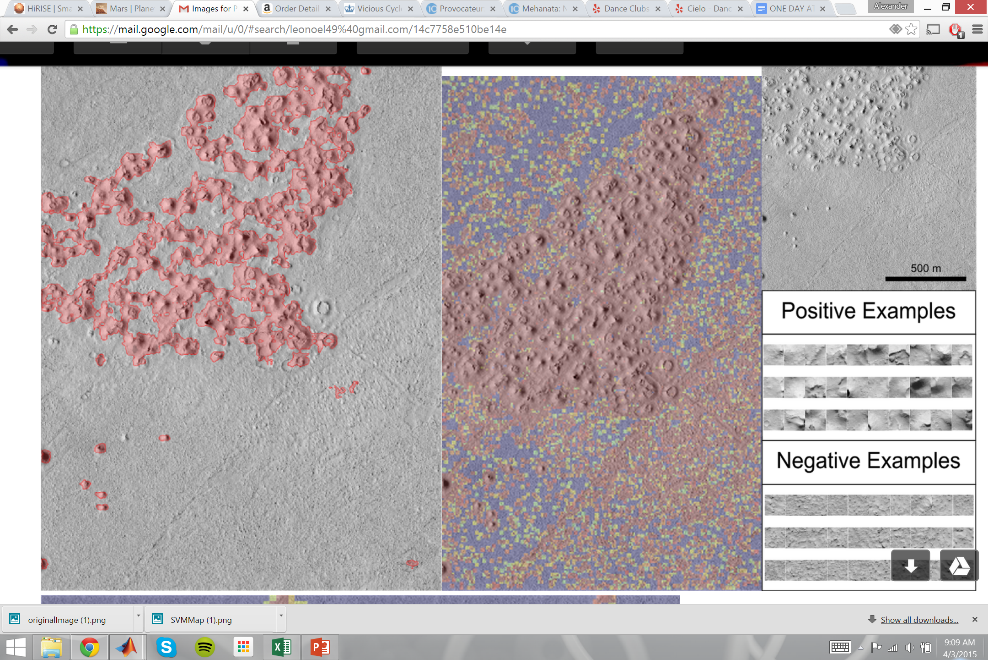 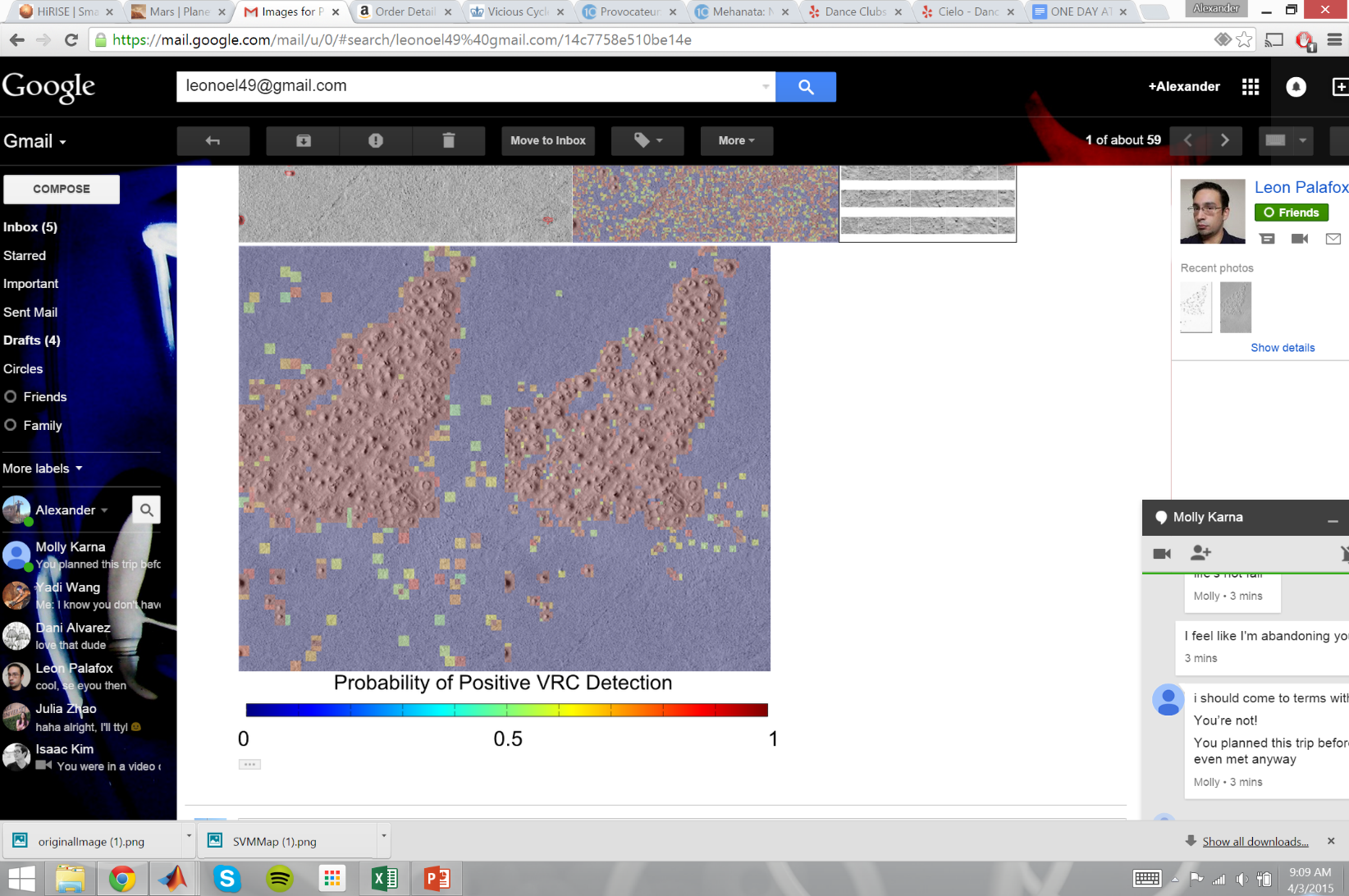 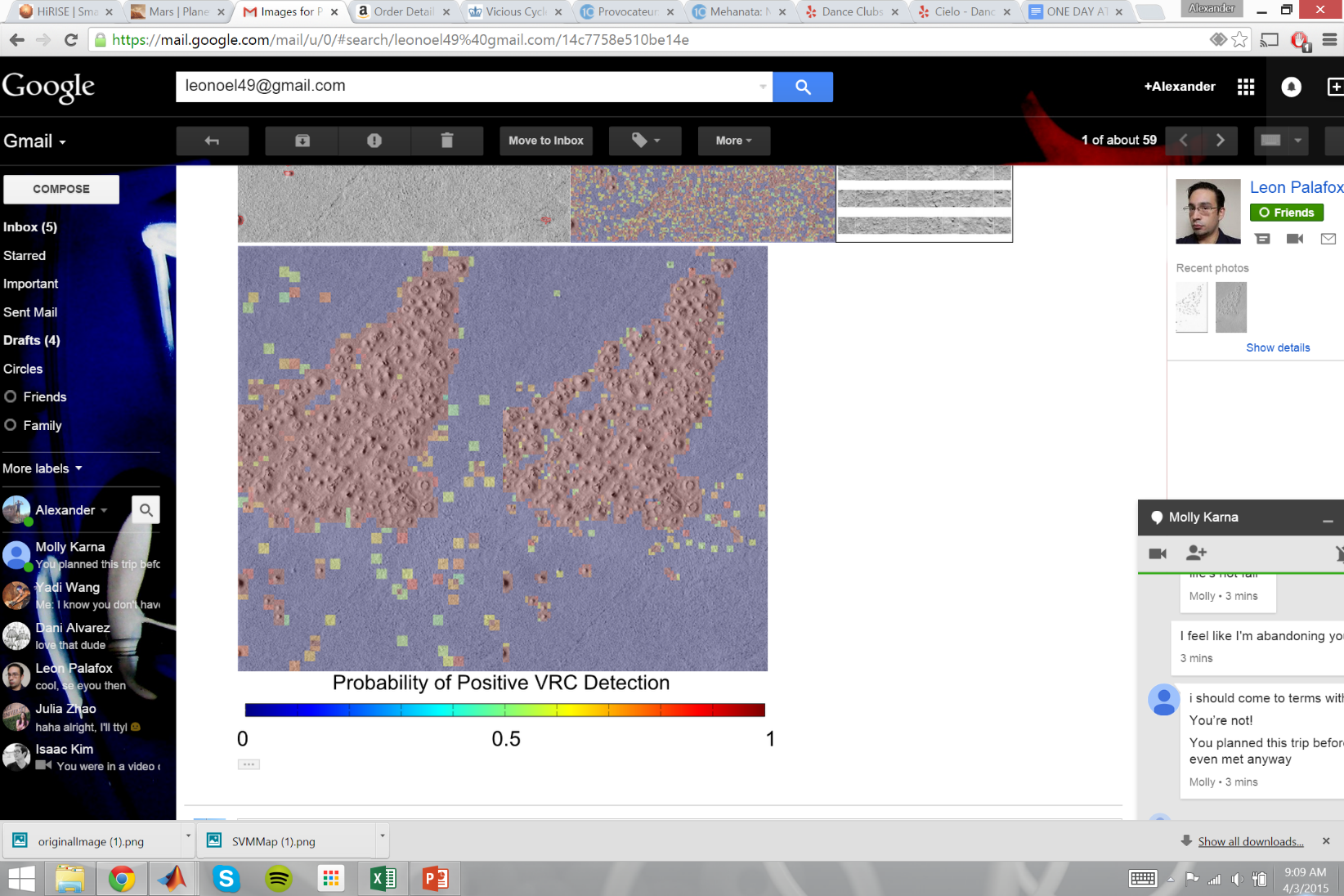 Image: PSP_002292_1875_RED
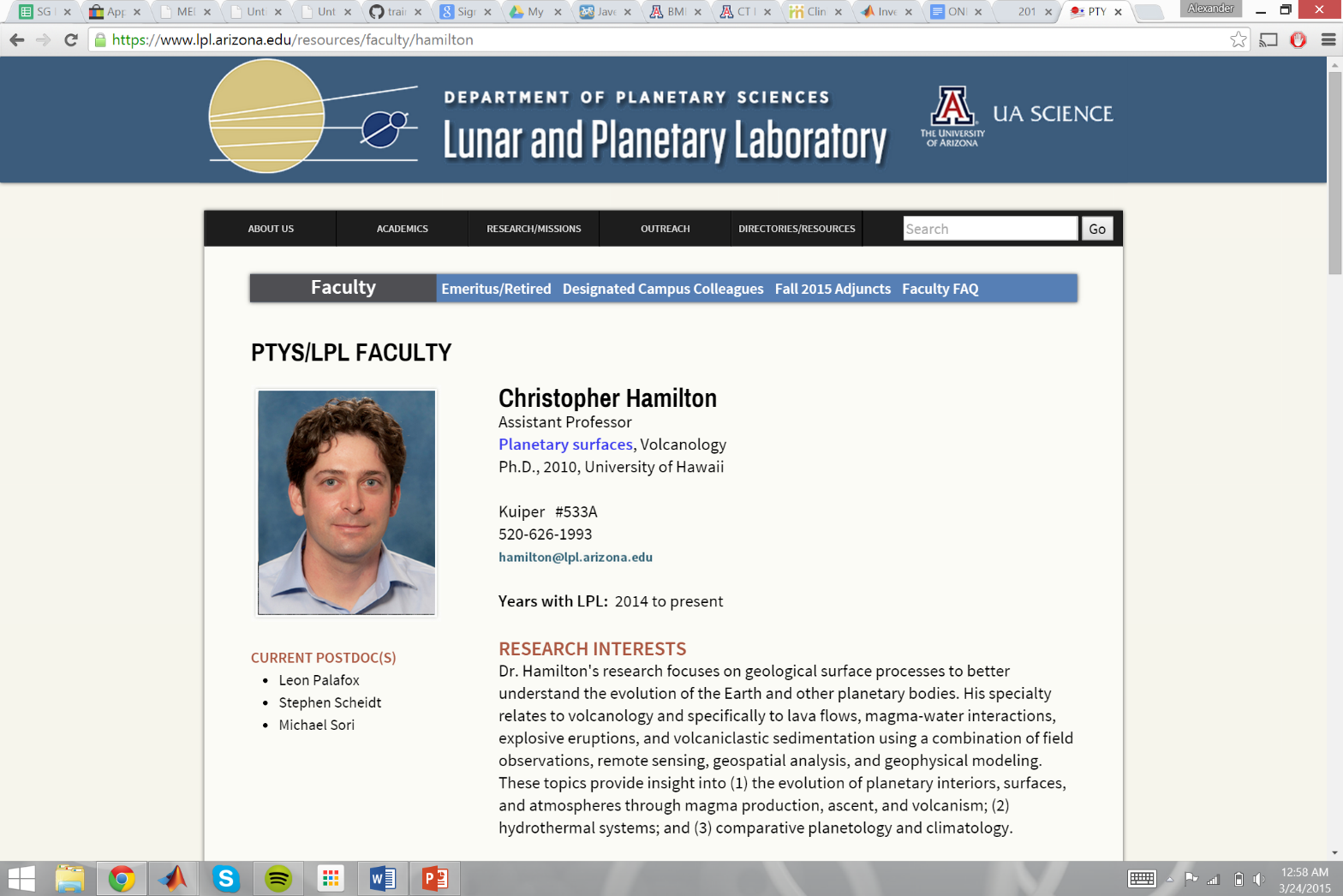 8
Results - Numbers
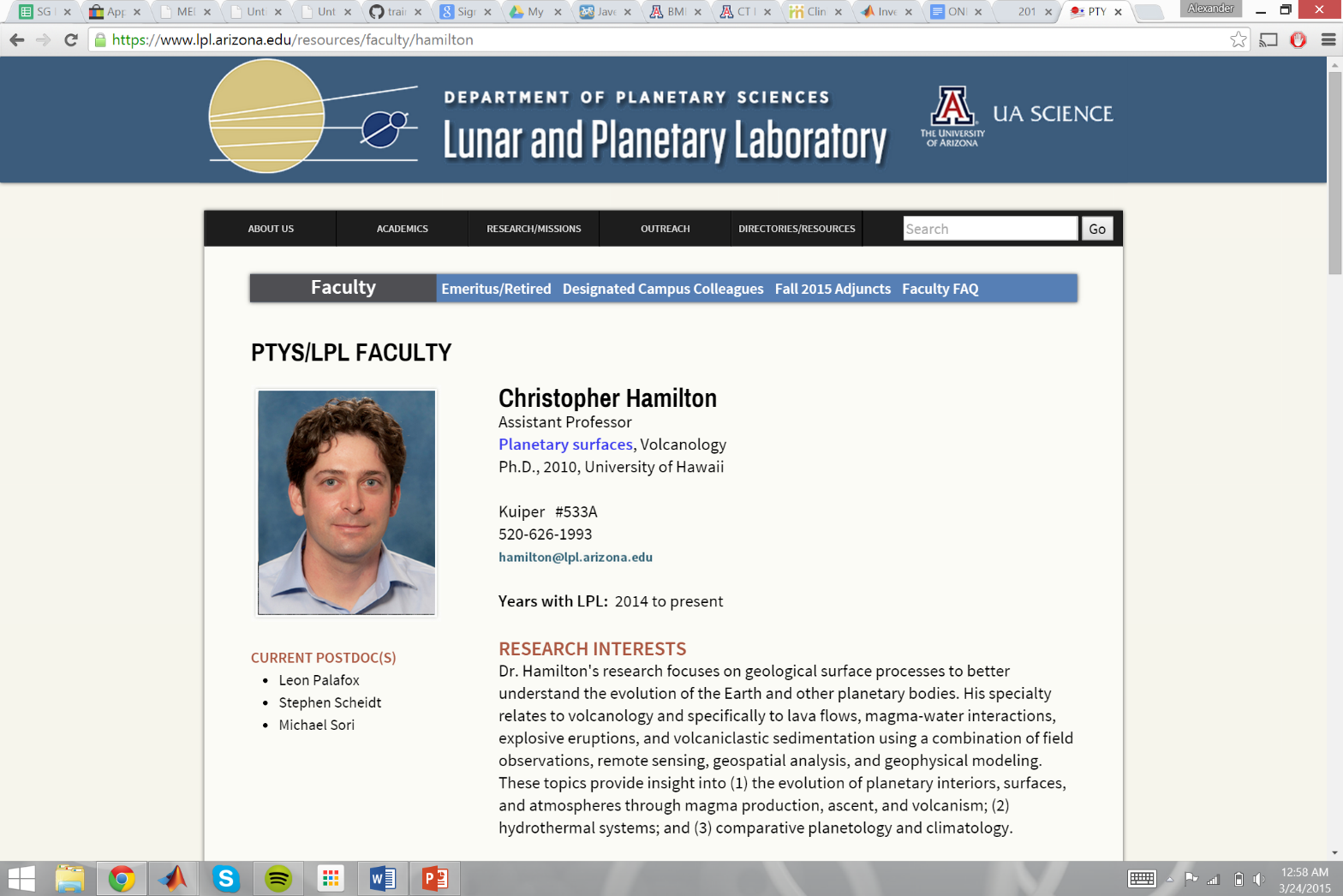 9
Conclusions
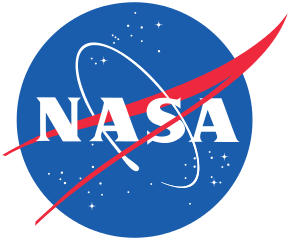 SVMs on image data with HOG features identify Volcanic Rootless Cones with high accuracy
PCA is of little value to these data sets
We can now use this data to further study volcanic flow
In the future, we will further explore the equifinality problem
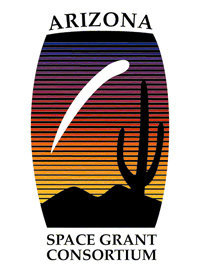 Acknowledgements
Work funded by NASA Mars Data Analysis Program (MDAP) Grant # NNX14AN77G
Susan Brew and the NASA/Arizona Space Grant Consortium
Christopher Hamilton
Leon Palafox
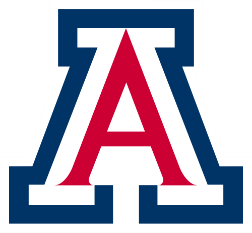 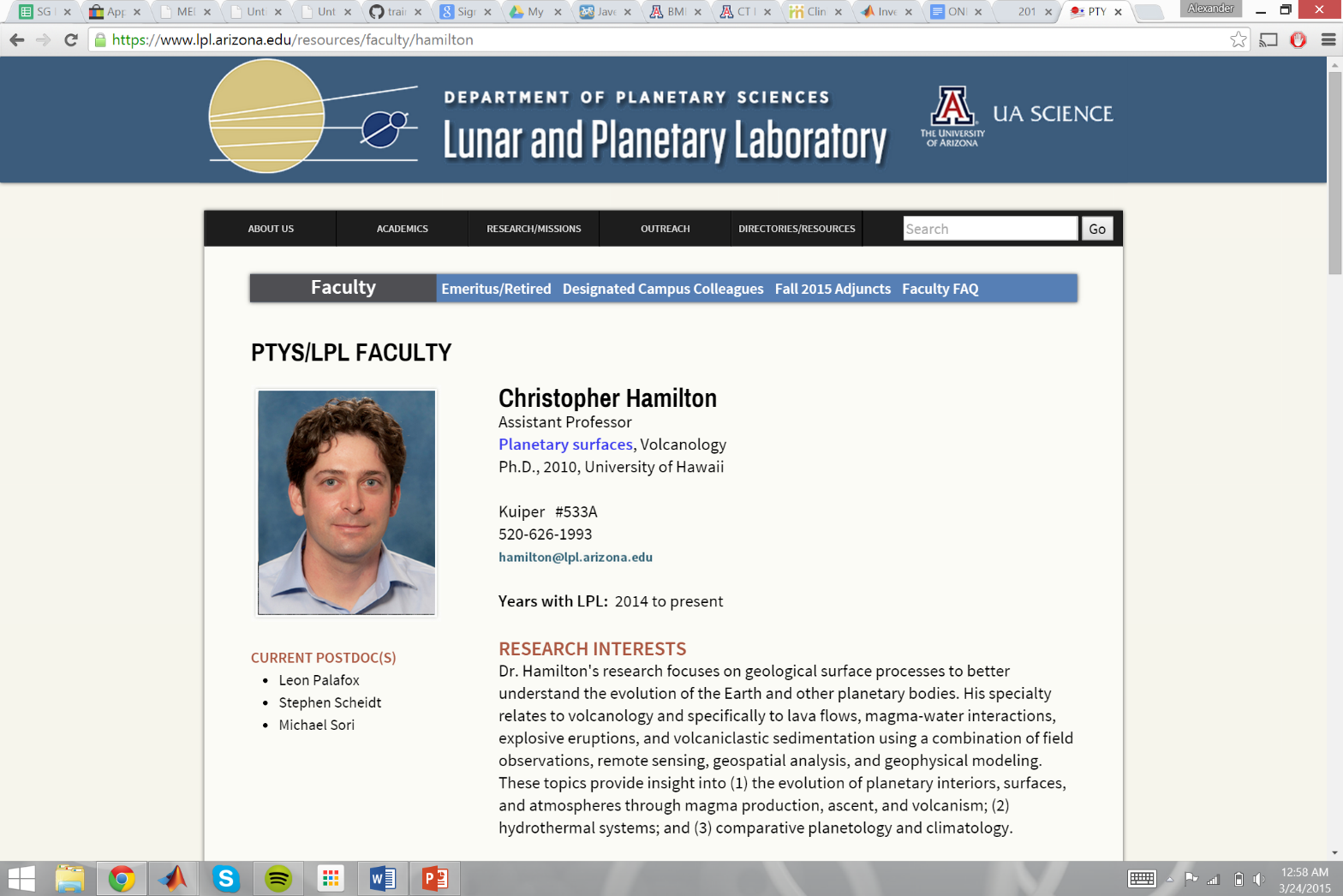 10